Write this in your notes
Nuclear Equations
SWBAT write balanced nuclear equations for radioactive decay reactions
Write this in your notes
Nuclear Equations
Nuclear equations describe the changes of nuclear reaction using atomic notation
EXAMPLE
Nuclear equations should be balanced for:
atomic number
mass number
charge
Nuclear Equations
A nuclear reaction is balanced when the sums of Z, A, & C are equal on both sides
Write this in your notes
Z = 94
A = 238
C = 0
Z = 92 + 2 = 94
A = 234 + 4 = 238
C = – 2 + 2 = 0
Nuclear Equations
If Z, A, & C are balanced, then p, n, & e will also be balanced
Electrons & Charge
EXAMPLE
This nuclear equation is technically correct but it is unrealistic
Nuclear reactions involve much more energy than is necessary to transfer electrons between atoms
As a result, we can’t know where the electrons are
Nuclear reactions usually do not show charges or account for the electrons (except b particles)
Write this in your notes
234 + 4 = 238
92 + 2 =94
To balance nuclear equations, make sure Z & A are equal on both sides
Write this in your notes
Demonstration
Write the balanced nuclear equation for the decay of chlorine-38 into argon-38 and a beta particle.
Typical Decay Problems
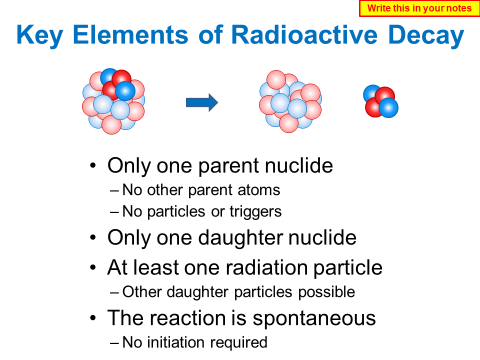 Write this in your notes
At minimum, the nuclear equation for a radioactive decay has the following components
parent nuclide
daughter
nuclide
radiation particle
+
Demonstration
Write the balanced nuclear equation for the decay of chlorine-38 into argon-38 and a beta particle.
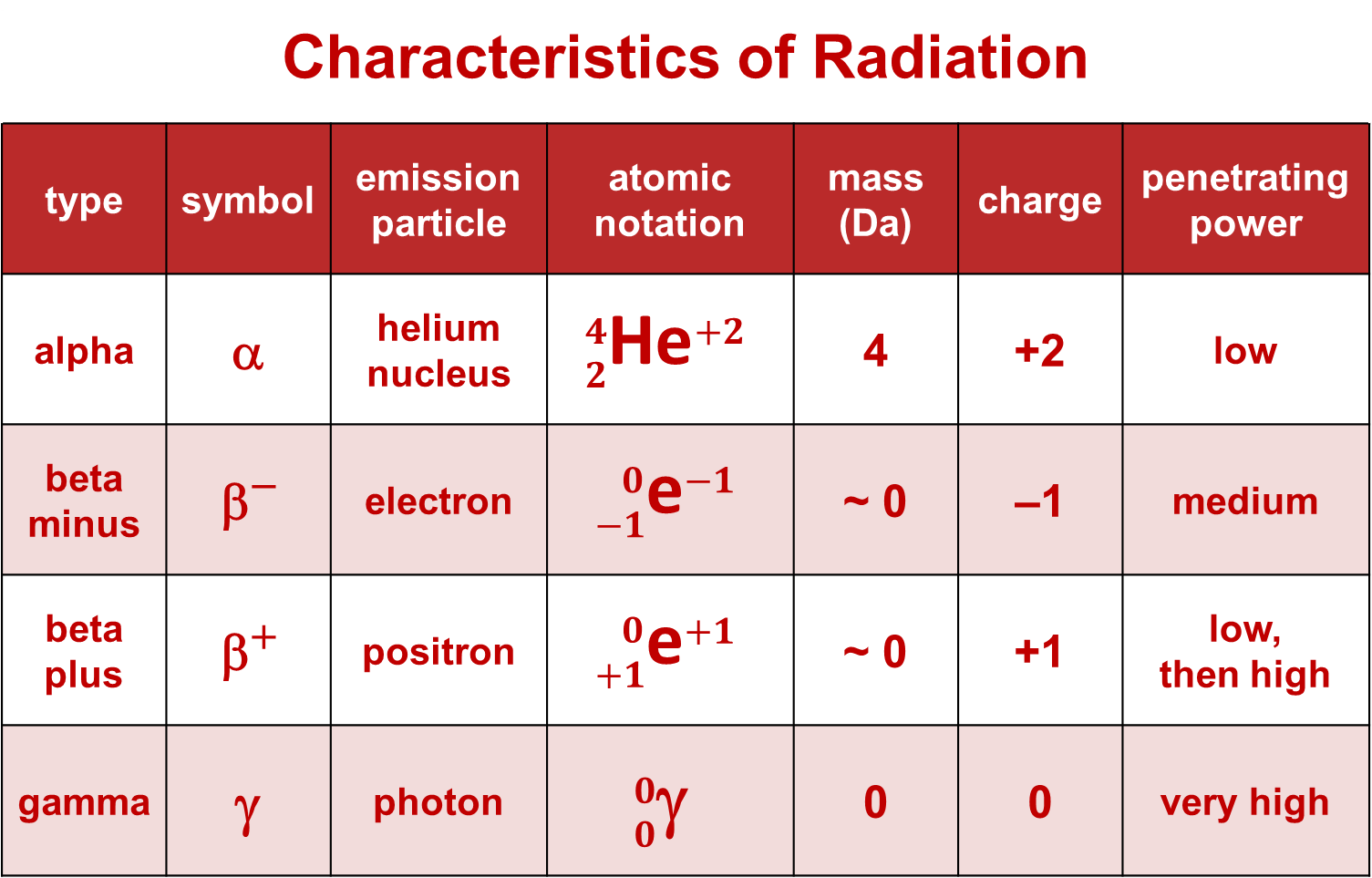 Check for Understanding 1
Write the balanced nuclear equation for the decay of polonium-218 into astatine-218 and a beta particle.
Check for Understanding 2
Write the balanced nuclear equation for the decay of manganese-50 into chromium-50 and a positron
Check for Understanding 3
Write the balanced nuclear equation for the decay of nickel-60 into nickel-60 and a gamma photon
Check for Understanding 4
Write the balanced nuclear equation for the decay of plutonium-242 into uranium-238 and an alpha particle
Check for Understanding 5
Some radioactive nuclides go through several decay steps to become more stable.  Write the balanced nuclear equation for the decay of  uranium-238 into radium-226, three alpha particles and two beta particles
Finding an Unknown
When fluorine-18 undergoes radioactive decay, it produces a positron and another atom.  Write a balanced nuclear equation which identifies the other atom.
18 = A + 0
18 = A
18
O
8
9 = Z + 1
8 = Z
Check for Understanding 6
When carbon-14 undergoes radioactive decay, it produces a beta particle and another atom.  Write a balanced nuclear equation which identifies the other atom.
14 = A + 0
14 = A
6 = Z - 1
7 = Z
X = N
Check for Understanding 7
To become stable, uranium-234 goes through a number of alpha decays to become lead-214.  How many alpha decays does lead go through?
Check for Understanding 8
A radioactive nuclide becomes stable by suffering an alpha decay, two beta minus decays, and finally another alpha decay.  The final nuclide is lead-208.  What is the parent nuclide?
Backup Slides
Nuclear Equations
Write this in your notes
Nuclear equations describe the changes of nuclear reaction using atomic notation
Nuclear Equations
Reactant atom(s) are called parents
Product atom(s) are call daughters
Write this in your notes
Write this in your notes
Nuclear equations should be balanced for:
atomic number
mass number
charge
Nuclear equations sometimes do not track electrons
Write this in your notes
Stable and Radioactive Nuclides
SWBAT 
identify the characteristics of stable nuclides
identify the favored decay pathway(s) for radioactive nuclides
predict the decay pathways for nuclides
Write this in your notes
Kinetics of Radioactive Decay
SWBAT explain the kinetics of radioactive decay and complete half-life calculations.
Write this in your notes
Nuclear Fission & Fusion
SWBAT 
explain the concepts of fission & fusion
predict the favored pathway
write balanced equations for fission & fusion reactions
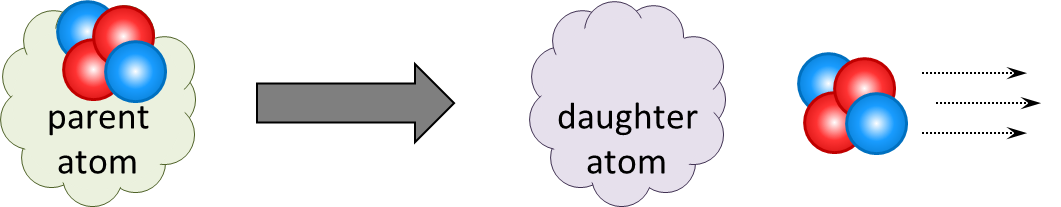 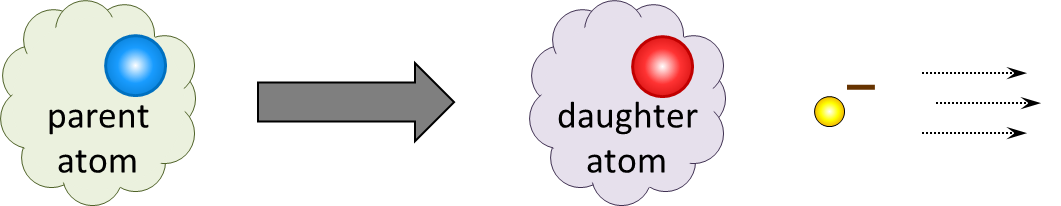 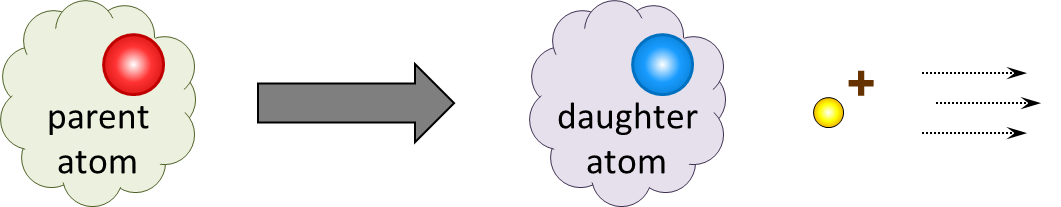 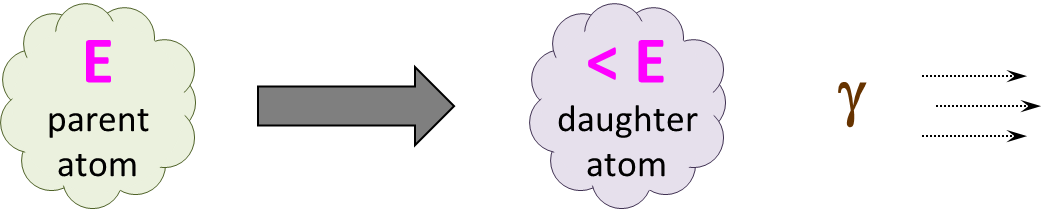